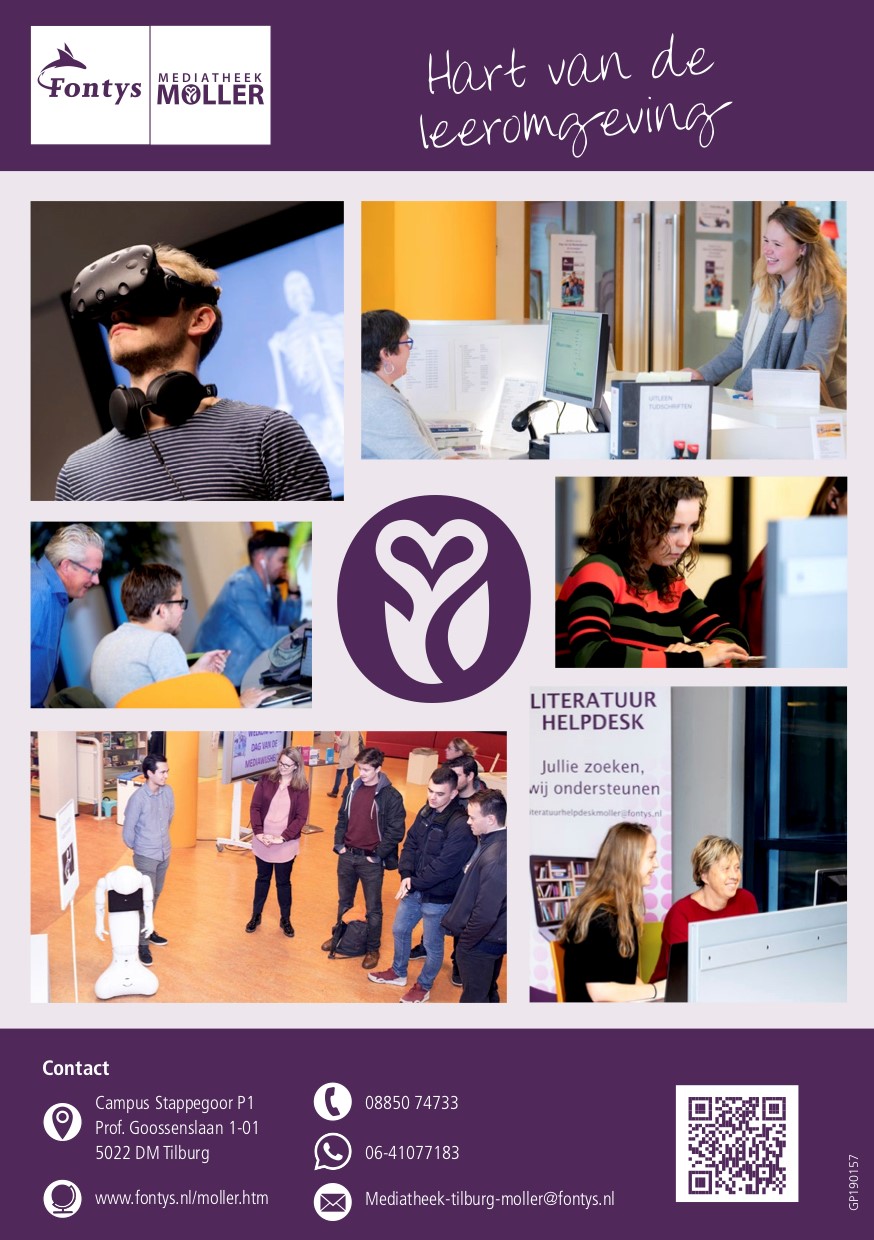 Workshop Informatievaardigheden
Natuurkunde/Scheikunde
Programma
40 min. 	I Informatiebronnen & zoektechnieken
Zoeken op internet
Kennismaking Digitale Mediatheek
Opdracht


45 min. 	II De Digitale Mediatheek
Opdrachten

5 min.  	Afsluiting workshop
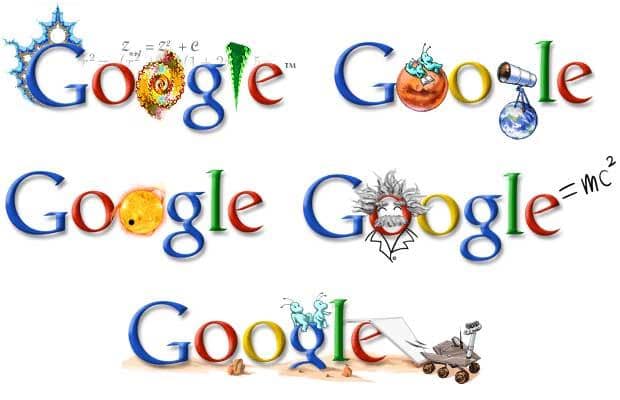 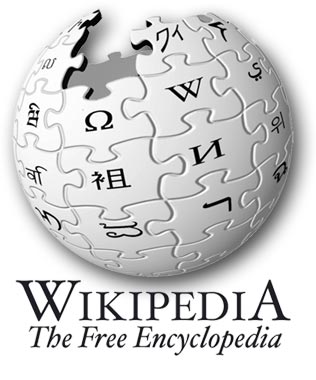 Opdracht
Zoek in Google én in Google Scholar http://scholar.google.nl naar de zoekterm “Hanny’s voorwerp” en bekijk de zoekresultaten. Welke verschillen vallen je op?

Je hebt hier 5 minuten voor!
Verfijn je zoekopdracht met filters
Google
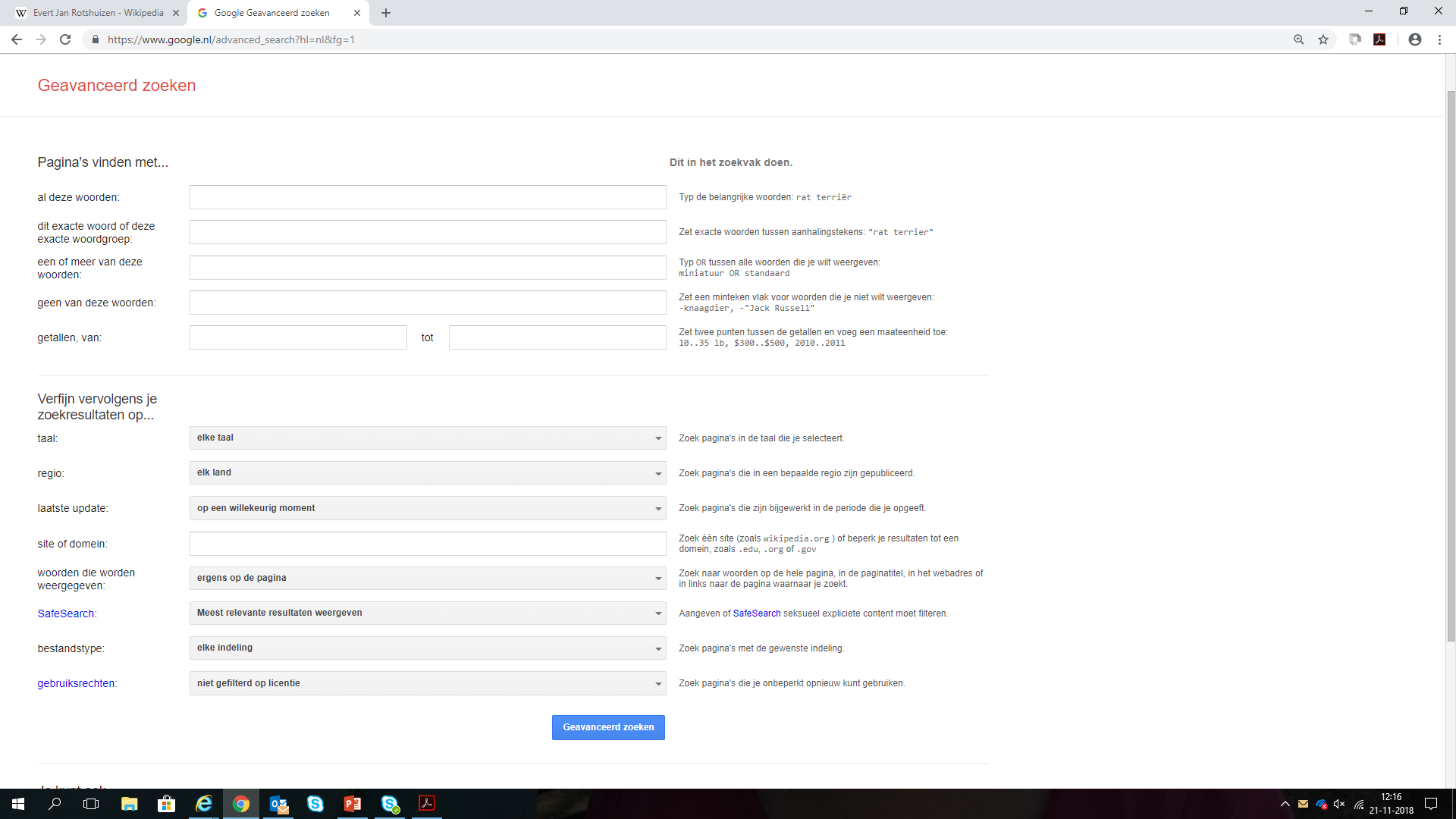 Opdracht
Zoek in Google én in Google Scholar http://scholar.google.nl naar de zoekterm 
“Hanny’s voorwerp” en bekijk de zoekresultaten. 
 
Welke  verschillen vallen je op?

Je hebt hier 5 minuten voor!
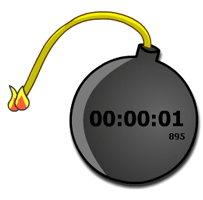 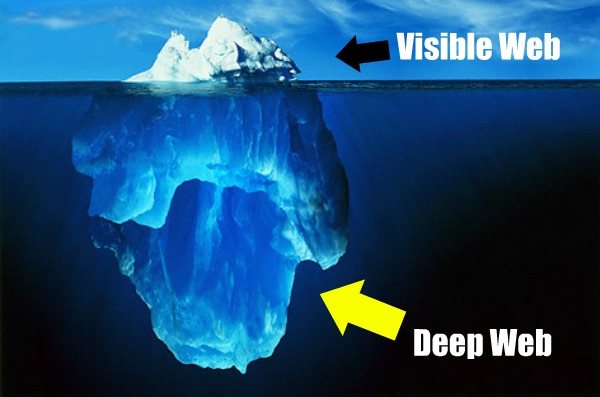 8
Livedemonstratie van bronnen

http://fontys.nl/Moller.htm
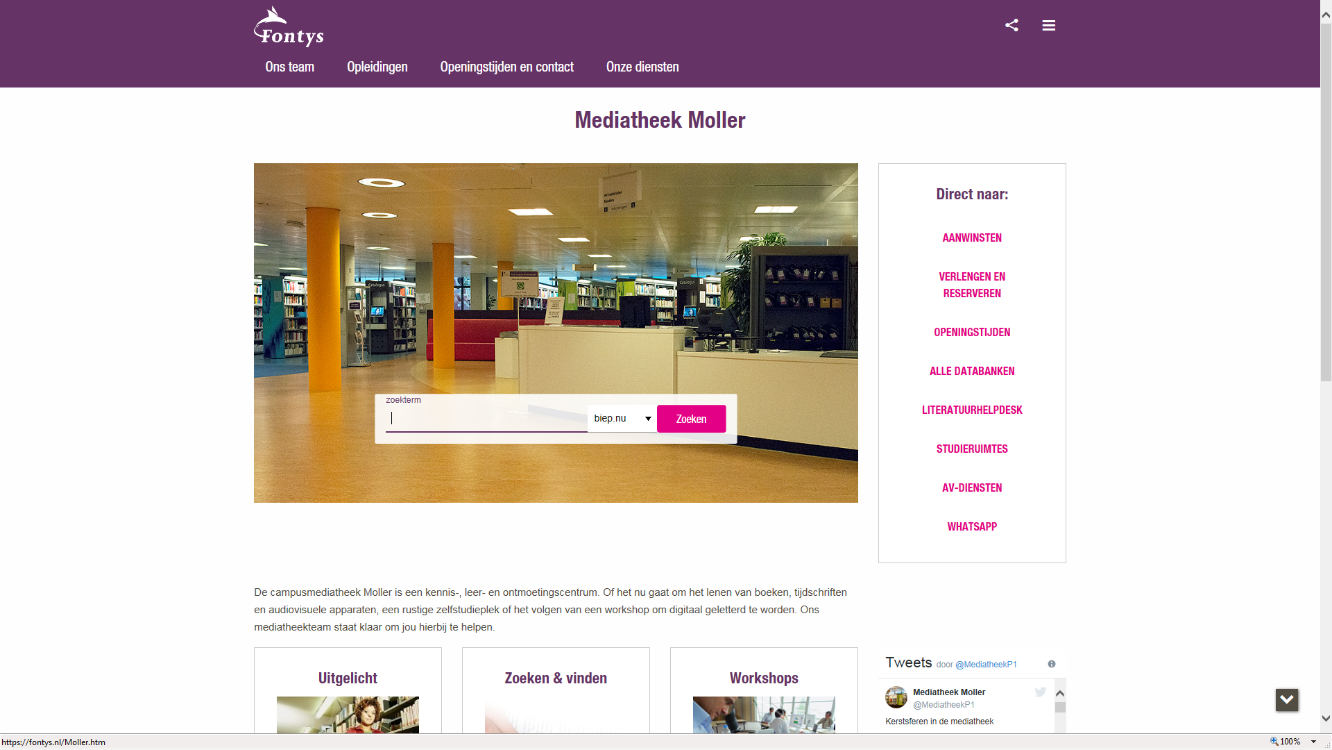 http://fontys.nl/moller.htm

Betrouwbare informatie;
Vakspecifieke informatie; 
Informatie op HBO- en wetenschappelijk niveau;
Betaalde informatie binnen Fontys vrij toegankelijk.
https://fontys.nl/Moller/Onze-diensten/Literatuurhelpdesk/Bronvermelding.htm
APA-richtlijnen
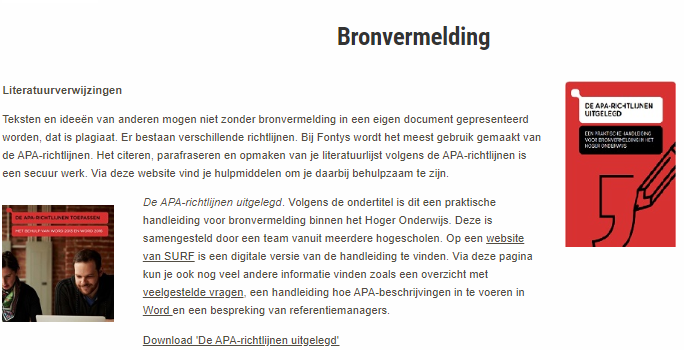 Waarom APA?


- Controleerbaarheid: je geeft de lezer mogelijkheid je bronnen te controleren

-Geestelijke eigendom van anderen mag niet zonder bronvermelding in een eigen document gepresenteerd worden als is het je eigen idee (  plagiaat)
Voorbeelden

BoekAuteur, A. (jaar van uitgave). Titel van het  boek. Plaats: Uitgeverij.

TijdschriftartikelAuteur, A. (jaar van uitgave). Titel van het  artikel. Naam tijdschrift,  jaargang(nummer), xx-xx.
Internetbronnen (websites, weblogs, sociale media, databanken, elektronische leeromgevingen)Auteur, A. (jaar van uitgave).Titel van het  document. Geraadpleegd op dag  maand jaar van http://url
Evaluatie
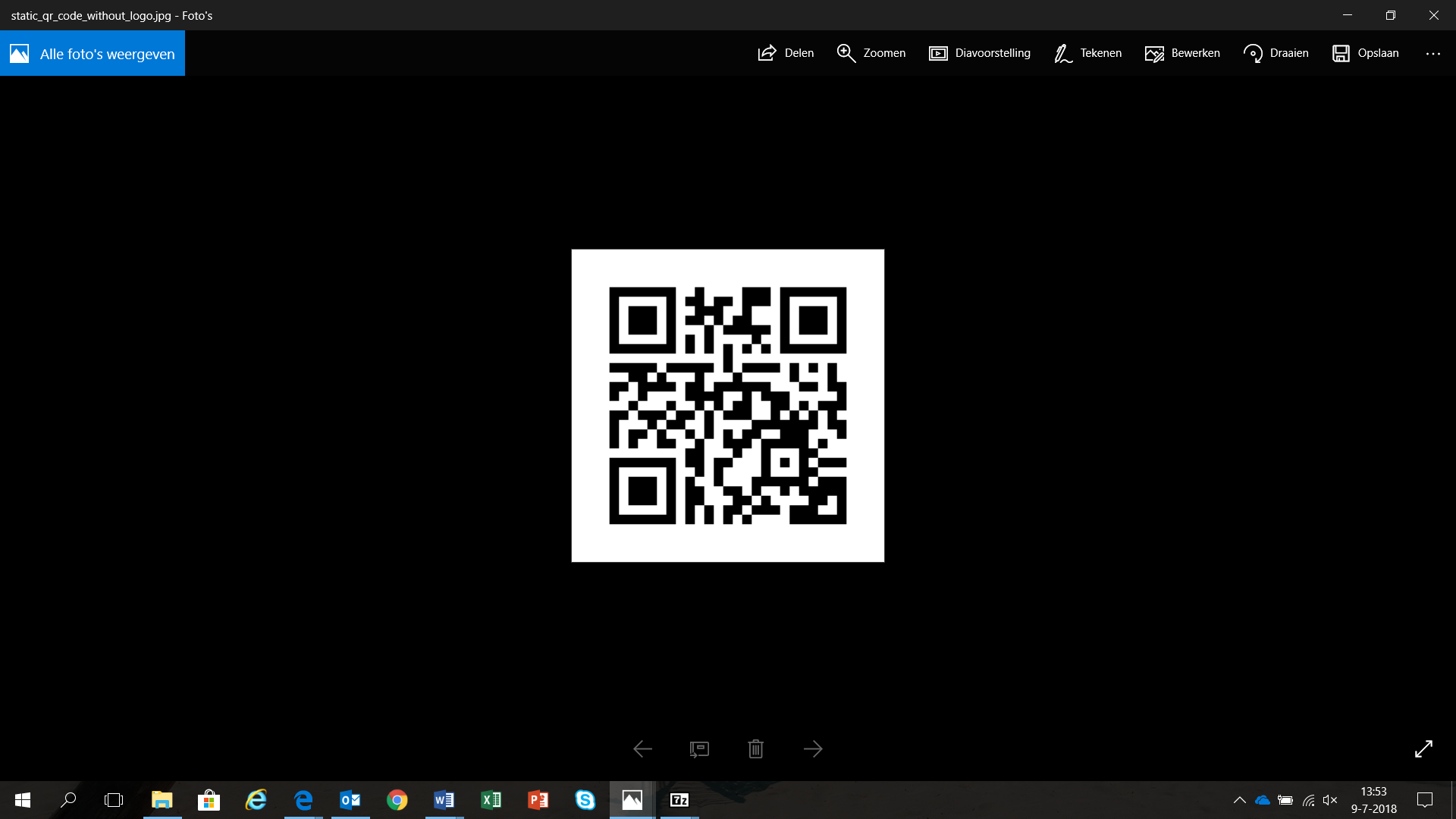 https://edu.nl/wux9p
Literatuurhelpdesk
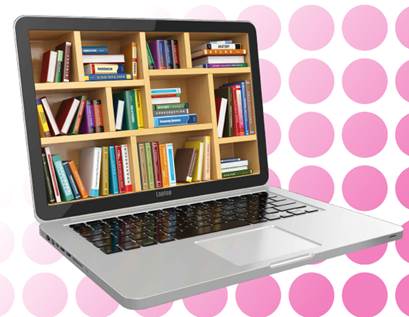 Jullie zoeken
		Wij ondersteunen



literatuurhelpdeskmoller@fontys.nl
14